Ona tili
9-sinf
Mavzu: 
Ko‘chirma gapli qo‘shma gapning tuzilishi
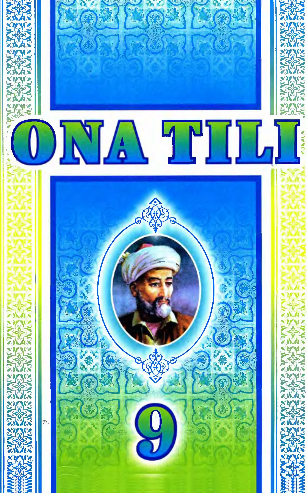 Umirov Javlon MuxamedovichToshkent viloyati  O‘rta Chirchiq tumani 21-umumiy o‘rta ta’lim maktabi o‘qituvchisi
Gapning qolipini toping!
Payg‘ambarimiz: “Ilmga amal qiluvchilardan bo‘lingiz, naql va rivoyat qiluvchilardan bo‘lmangiz”,– deganlar.
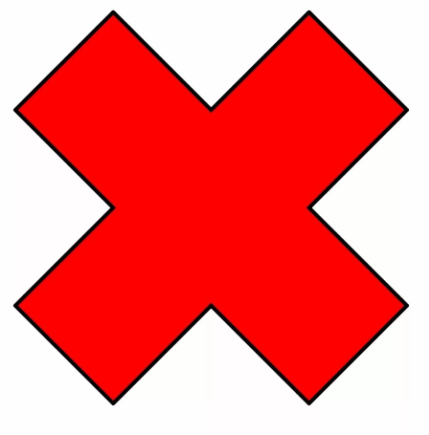 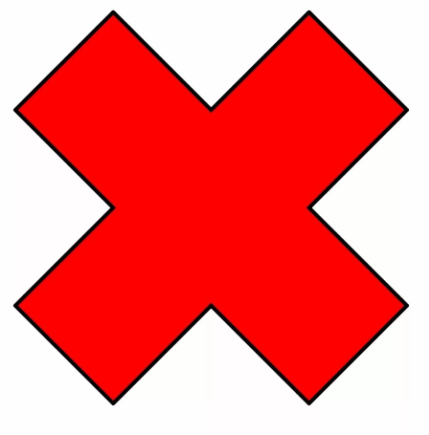 M: “K”.
M: “K” – m.
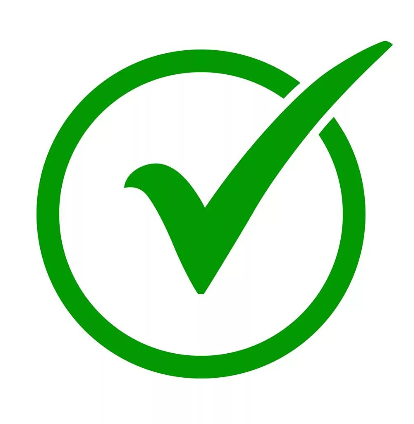 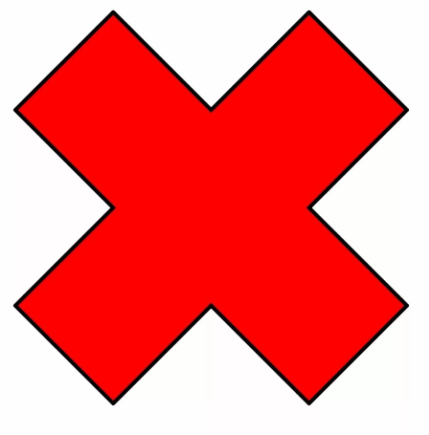 M: “K”, – m.
“K”, – m.
Gapning qolipini toping!
“Non kechamiz, bugunimiz, ertamiz”, – deb ta’kidlaydi bobolar.
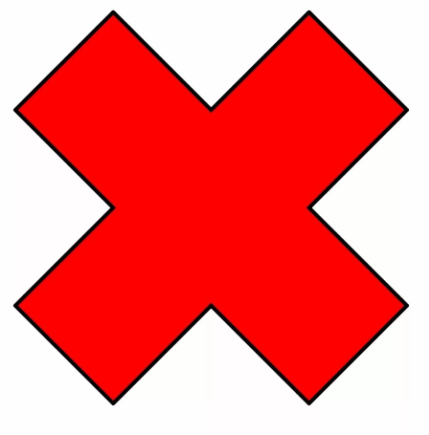 “K” – m.
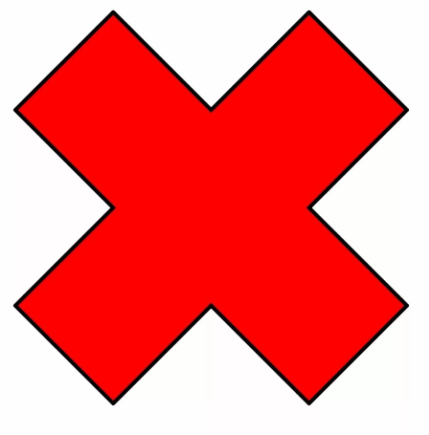 “K?” – m.
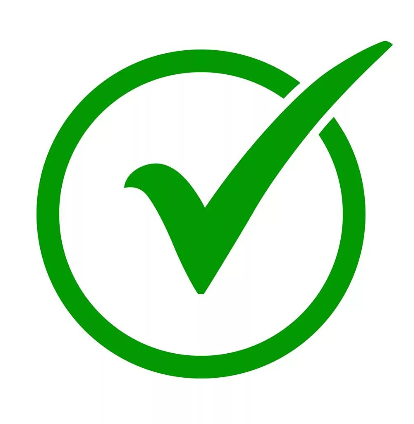 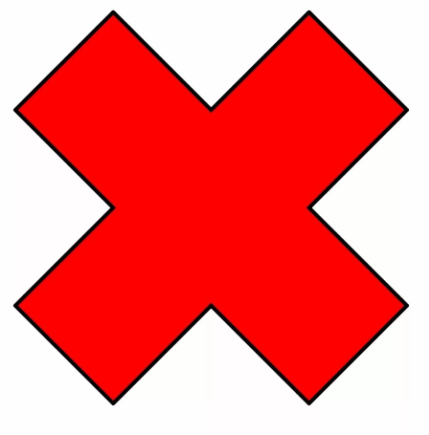 “K!”, – m.
“K”, – m.
Gapning qolipini toping!
Qushcha darhol uning yelkasiga qo‘nib ey xushovoz shoir, sen o‘qigan she’rlar bullarning erta tongdagi navosidan ham yoqimli ekan. Ismingni bilsam bo‘ladimi debdi.
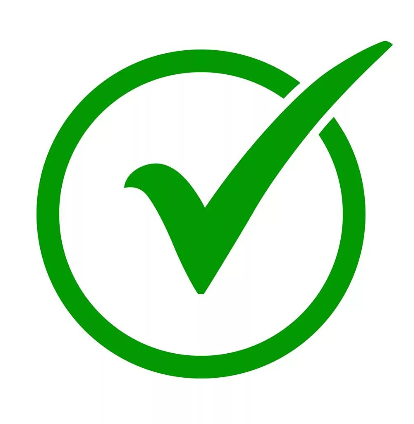 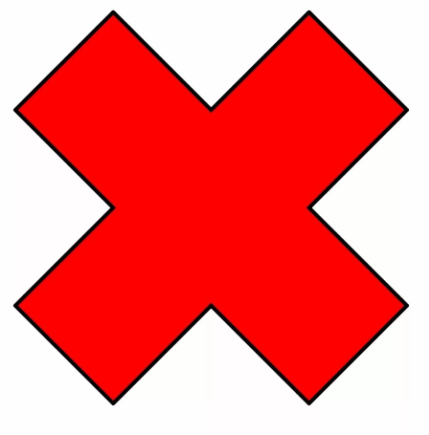 M:“K!” – m.
M: “K?” – m.
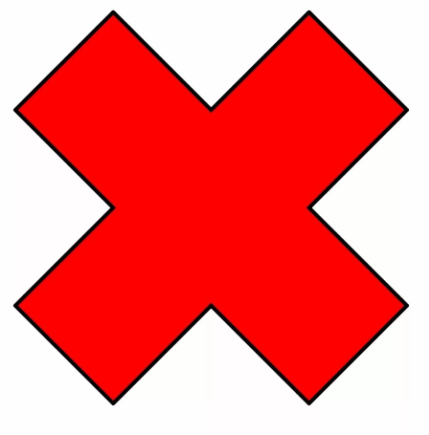 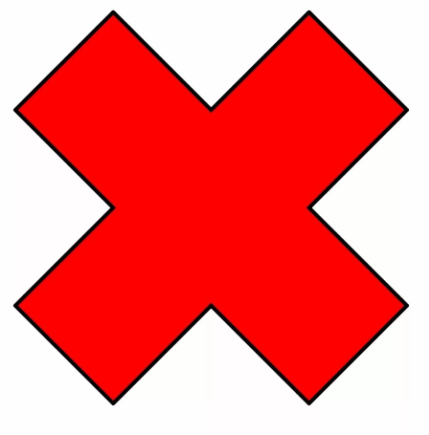 M:“K”, – m.
“K?” – m.
Gapning qolipini toping!
Qushcha darhol uning yelkasiga qo‘nib: “Ey xushovoz shoir, sen o‘qigan she’rlar bullarning erta tongdagi navosidan ham yoqimli ekan. Ismingni bilsam bo‘ladimi?”– debdi.
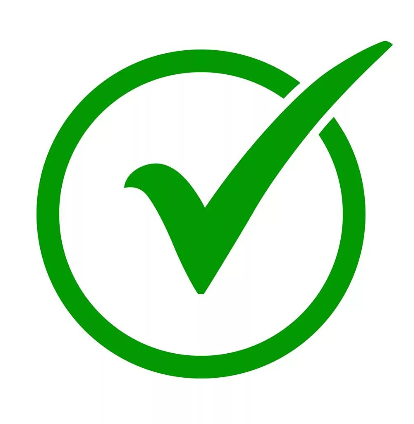 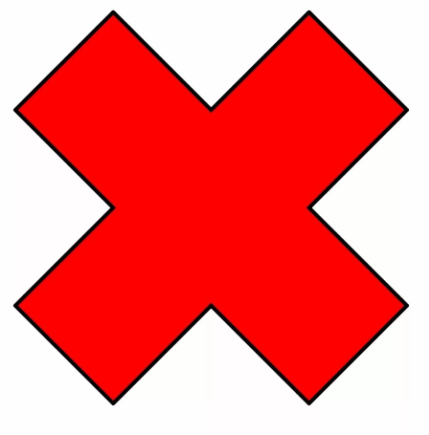 M:“K!” – m.
M: “K?” – m.
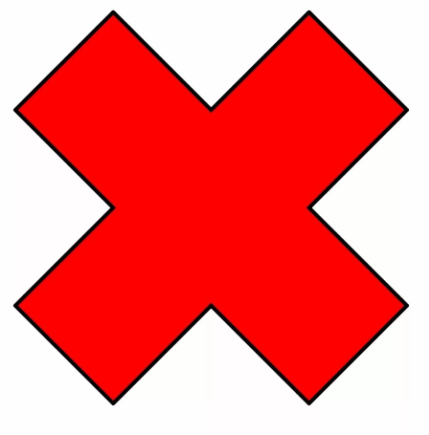 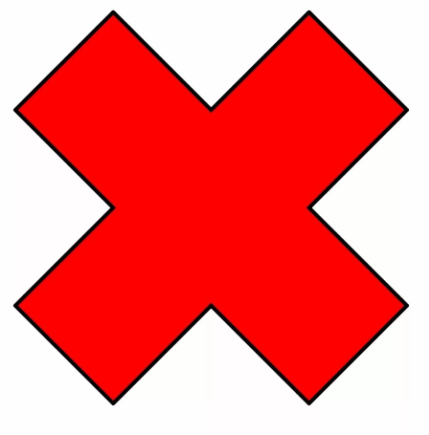 M:“K”, – m.
“K?” – m.
Gapning qolipini toping!
Kitob seni yoparoq men hayotni ochaman deydi Pablo Neruda.
“Kitob, seni yoparoq men hayotni ochaman”,– deydi Pablo Neruda.
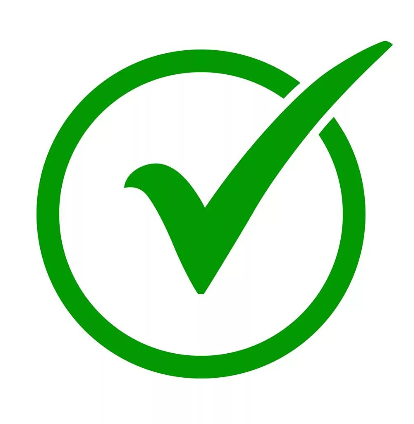 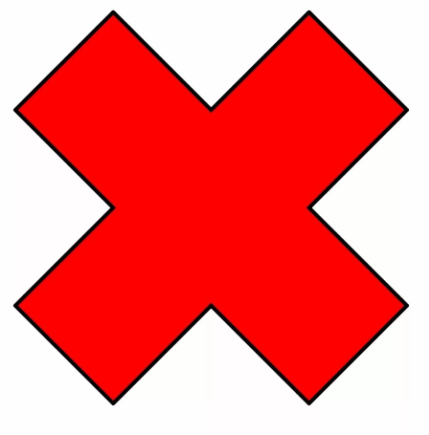 “K”, – m.
M: “K,” – m.
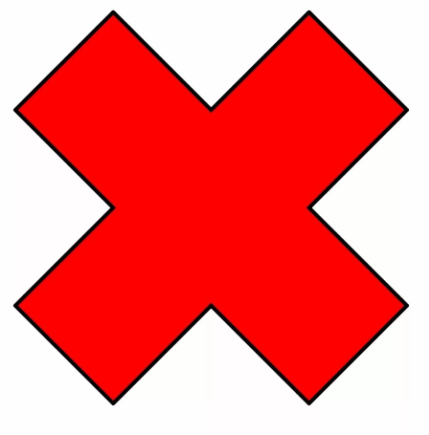 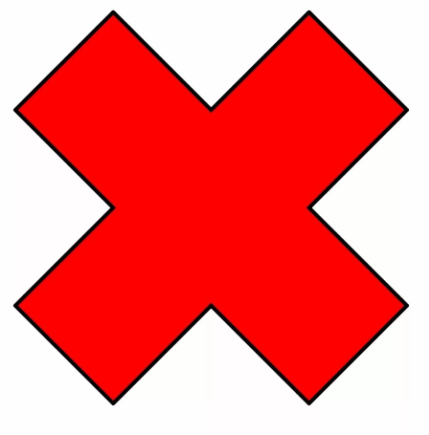 M:“K”.
“K!” – m.
Ko‘chirma gapli qo‘shma gaplar
Bilib oling. Ko‘chirma gapli qo‘shma gaplar doimo ikki qismdan – muallif gapi va ko‘chirma gapdan tashkil topadi.
“Intilganga tole yor’’,– deydi xalqimiz.
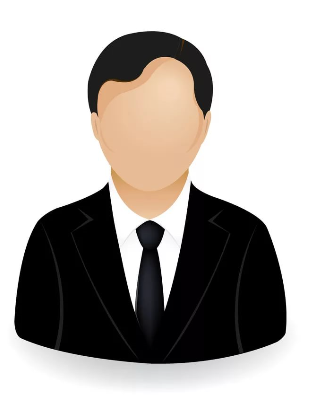 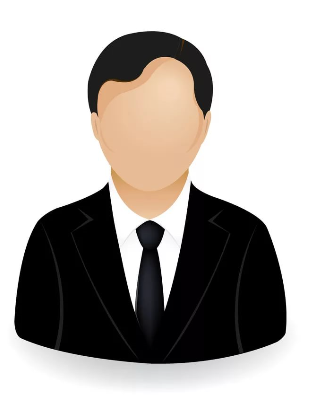 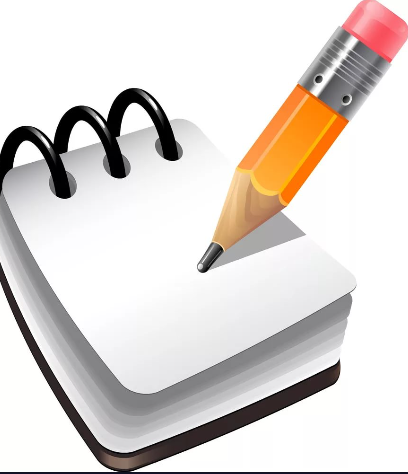 “K”
m
Ko‘chirma gapli qo‘shma gaplar
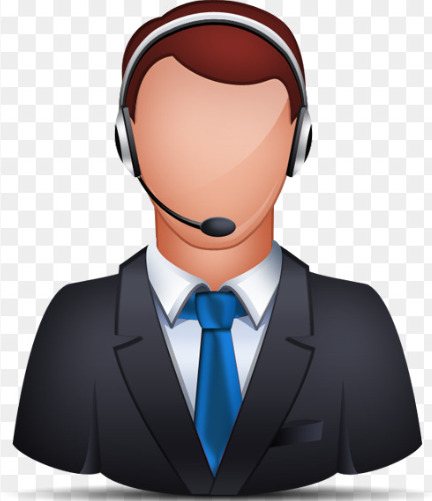 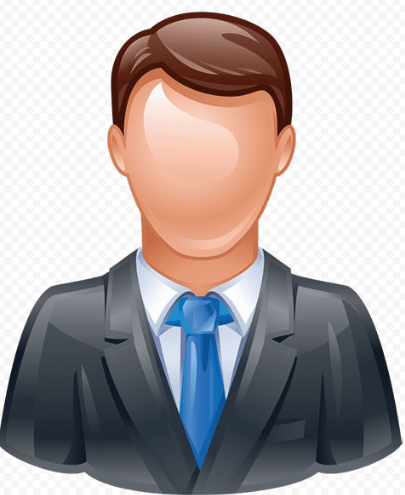 “K”
“k”
M
m
“K”, – m.
M: “K”, – m.
M: “K”.
“K, – m, – k”.
Ko‘chirma gapli qo‘shma gaplar
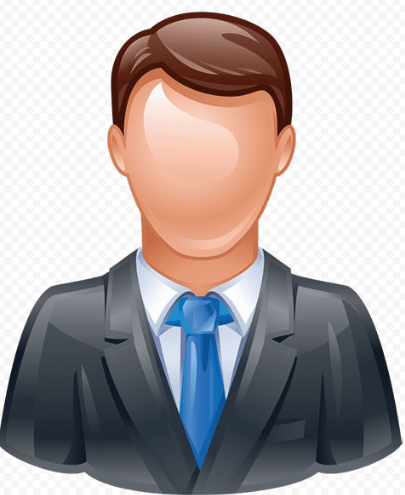 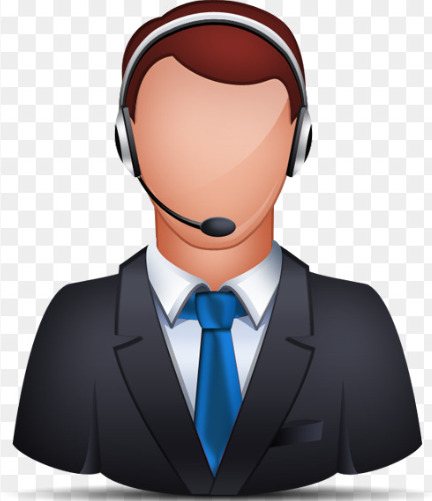 M– muallif gapi
“K” – ko‘chirma gap
“ ” qo‘shtirnoq ichida yoziladi
dedi
deb so‘radi
aytdi…
Ko‘chirma gapli qo‘shma gaplar
“K”, – m.
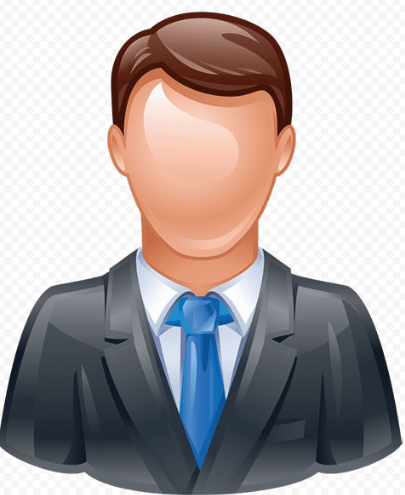 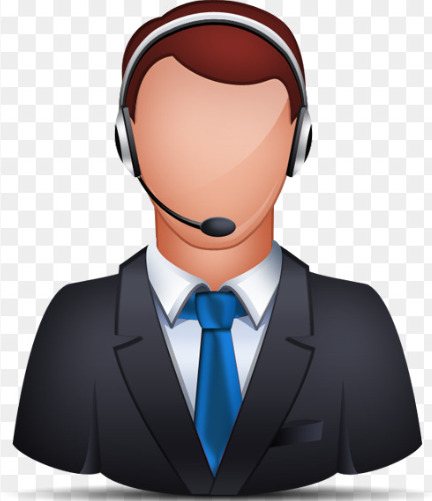 “Odamlar kitob o‘qimasalar, fikrlashdan ham mahrum bo‘ladilar”,– deydi Deni Didro.
Ko‘chirma gapli qo‘shma gaplar
M: “K”.
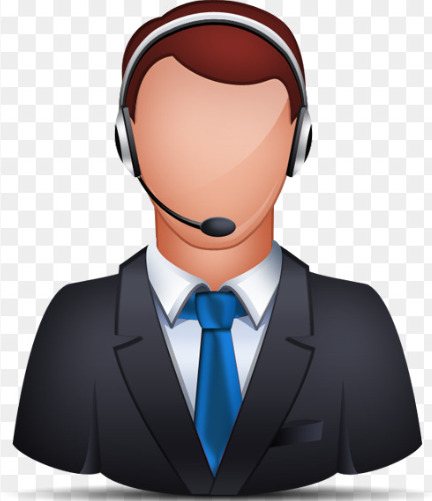 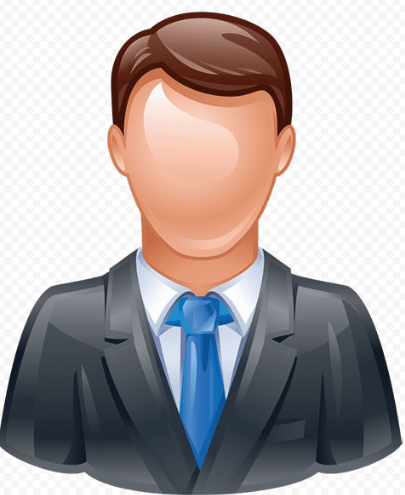 Fransuz adibi Stendal shunday deydi: “Bekorchilik  zerikishning onasidir”.
Ko‘chirma gapli qo‘shma gaplar
M: “K”, – m.
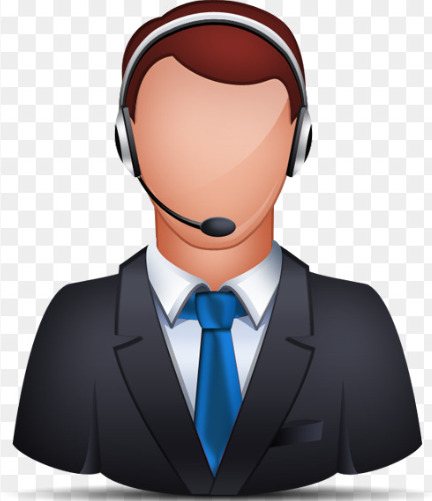 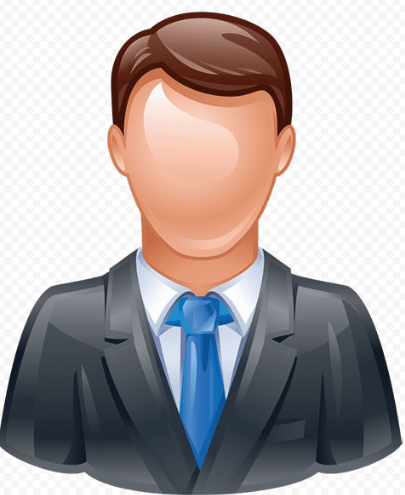 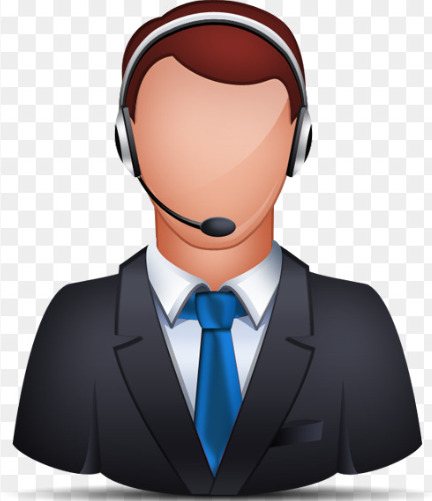 Xalq bejiz: “Barcha boyliklarning otasi – mehnat, onasi esa yer”, – deb unga katta baho bermagan.
Ko‘chirma gapli qo‘shma gaplar
“K, – m, – k”.
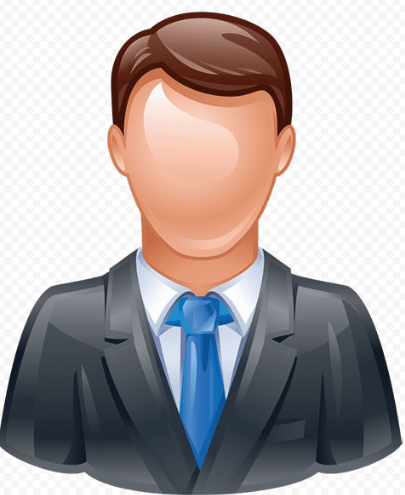 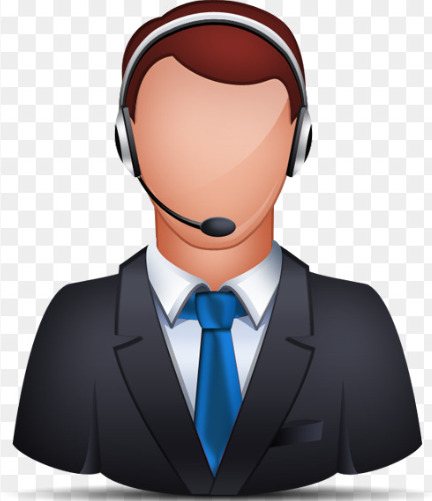 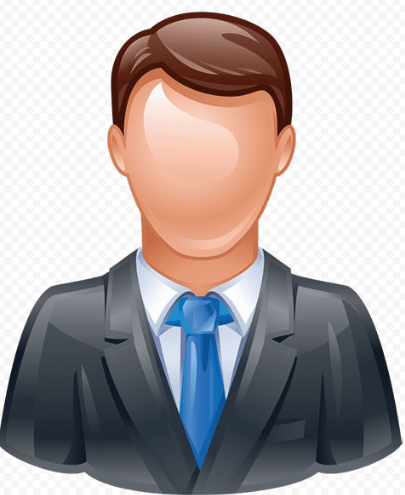 “Yaxshi do‘st, – deb yozadi Ibn Sino,– kishining hamma yaxshi va yomon sifatlarini aks ettiruvchi oynadir”.
175-mashq
Donodan so‘radilar: “Ey donishmand, kishi uchun eng yaxshi narsa nima?”
M: “K?”
Aytdi: “Jim turmoq, ortiqcha so‘zlarni aytmaslik”.
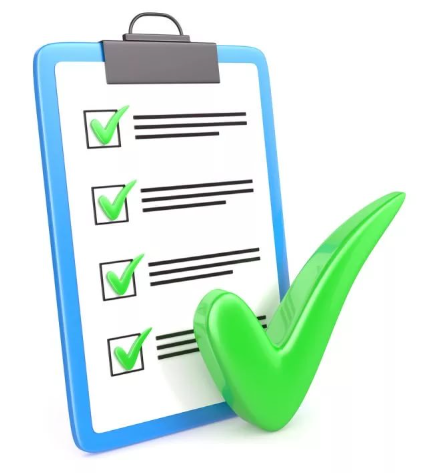 M: “K”.
175-mashq
Yana so‘radilar: “Unda bu xislat bo‘lmasa-chi?”
M: “K?”
Dono javob berdi: “Unday odamning bo‘lmagani yaxshi”.
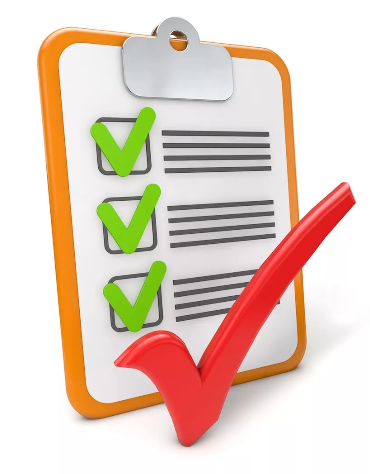 M: “K”.
176-mashq
1. “Rahmat, ona qizim”, – dedi muharrir mehri tovlanib.
“K”, – m.
2. “Ke, picha dam ol, chirog‘im, toza charchabsan”, – dedi bobom.
“K”, – m.
177-mashq
Abdulla Qodiriy bog‘da ishlayotganida, bir odam o‘tib ketayotib:
    – Ha, ishlayapsizmi? – deb so‘rabdi.
    – Yo‘q, dam olyapman, – deb javob beribdi yozuvchi.
177-mashq
Ma’lum vaqtdan keyin boyagi odam qaytib o‘tsa, Qodiriy bog‘da o‘ylanganicha aylanib yurgan ekan.
    – Ha, dam olyapsizmi?
    – Yo‘q, ishlayapman, – deb javob qilibdi ijod olamiga sho‘ng‘igan yozuvchi.
178-mashq
1. Xalqning ishonchini oqlash har birimizning muqaddas burchimizdir. (Mirtemir)
Mirtemir shunday deydi: “Xalqning ishonchini oqlash har birimizning muqaddas burchimizdir”.
Mirtemir:  “Xalqning ishonchini oqlash har birimizning muqaddas burchimizdir”, – deb ta’kidlaydi.
Savol va topshiriqlar
1. Ko‘chirma gapli qo‘shma gaplar qanday qismlardan tashkil topadi?
2. Muallif gapi deb qanday gapga aytiladi?
3. Qanday gapga ko‘chirma gap deyiladi?
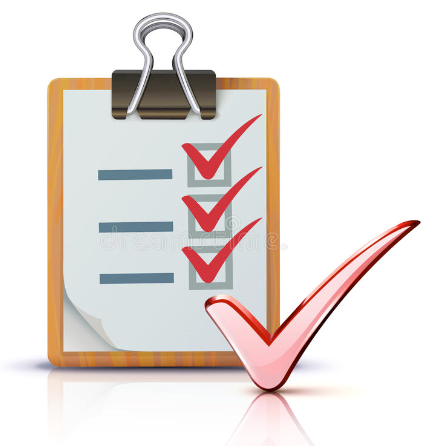 Mustaqil bajarish uchun topshiriq
180-mashq. Ko‘chirma gapli qo‘shma gapga to‘rtta misol yozing. Ko‘chirma va muallif gaplarini aniqlang.
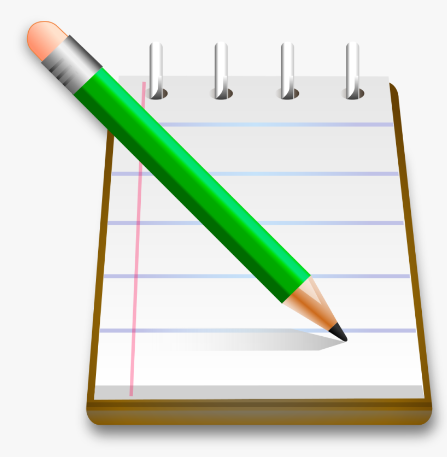 Mustaqil bajarish uchun topshiriq
Tinish belgilarini qo‘yib yozing.
1. Bosh injener nihoyatda bosiqlik bilan bu gapga Xudoyqulovning aloqasi yo‘q dedi.
   2. Katta asar yozayotgan qalamkash taqdiri deb yozadi adib qay jihati bilandir tinib-tinchimas sayyoh taqdiriga o‘xshab ketadi.
   3. Erkin Vohidov yozadi Zulfiya she’riyati – mardona she’riyat.